Community Risk Reduction for Fire Department Leaders, Part 1. Introduction
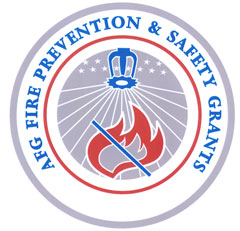 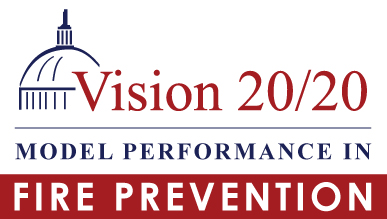 What is Community Risk Reduction?
Definition
An approach for fulfilling the mission of the fire department through strategies designed and implemented at the station level that target and reduce key risks of that particular community.
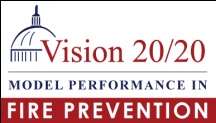 What is Community Risk Reduction?
Characteristics of CRR
Proactive			
Systematic
Prevention-oriented
Community-based  (Fire Station-based)
Data-driven			
Effective
Responsive to resource constraints 							     (efficient)
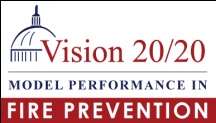 What is Community Risk Reduction?
6 Steps
Identify Risks
Prioritize Risks
Develop Strategies & Tactics to Mitigate Risks
Prepare the CRR Plan
Implement the CRR Plan
Monitor, Evaluate, & Modify the Plan as Needed
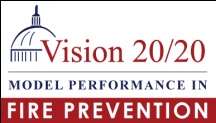 What is Community Risk Reduction?
Identify Fire and Life Safety Risks 
Prioritize the Risks
Choose How to Prevent the Risks or Reduce the Effects of the Risks
Involve Community Partners to Plan and Implement with You
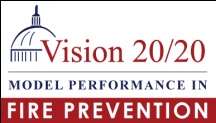 Community Risk Reduction
I. Participant Introductions
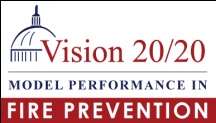 Community Risk Reduction
Participant Introductions
Introduce yourself and report 2 items about yourself:
	What is your #1 responsibility as a fire 	officer -- OR –
	What is your responsibility in meeting the 	mission of your organization
		- AND -
	What is your experience with CRR?
Participant Introductions
Merseyside Fire and Rescue, Video Part 1.
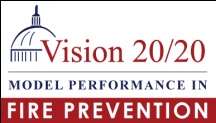 Community Risk Reduction
II. Lesson Goals and 	Instructional Objectives
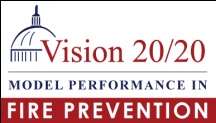 Community Risk Reduction
The GOAL for the lesson is to introduce community risk reduction as a strategy for fire departments, introduce preparing a CRR station plan, develop positive attitudes about community risk reduction and provide motivation to learn more about CRR.

The Target Audience for the lesson is fire officers and chief officers in the fire and emergency response community with little or no prerequisite knowledge of community risk management.
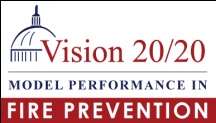 Community Risk Reduction
Instructional Objectives
Upon successful completion of the lesson the participant shall be able to:
1. Define community risk reduction, integrated risk 	management, risk, mitigation, program outcome
2. List the demographics and other factors that 	influence residential fire risk 
3. List the common fire department functions that 	contribute to delivering community risk 	reduction
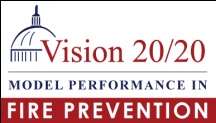 Community Risk Reduction
Instructional Objectives
Upon successful completion of the lesson the participant shall be able to:
4. Describe the five “E” strategies to mitigate 	community 	risk & unintentional injuries
5. List four sources of data to assess risk for 	community risk reduction
6. List four community risk reduction community 	partners
7. Describe the fire officer's  role in community risk 	reduction
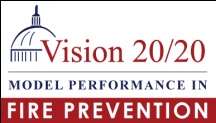 Community Risk Reduction
Instructional Objectives:
8. Summarize community risk reduction as delivered 	from the fire station for the 1st due response area 	(list the 6 steps)
9. List three sources for to learn more about 	community risk reduction
10. Given an CRR case study identify the benefits of 	the CRR strategy, key steps and people in the 	implementation, and identify who is responsible 	for each step of the CRR Planning that guides the 	project
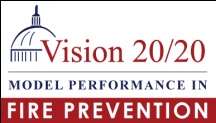 What is a CRR Plan?
The 5 Sections of a CRR Plan:

Section 1:  Vision, Mission & More
Section 2:  Community/Service Area/Station Demands
Section 3:  Identify and Prioritize Risks 	
Section 4:  Determine Strategies & Implementation
Section 5:  Monitoring & Evaluation
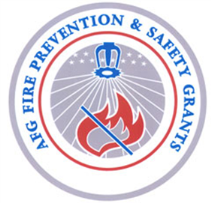 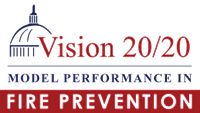 Community Risk Reduction:
Your Experience
The Lesson Activities
Other Participants
The Instructor
CRR Case Studies
Handouts
Resources
A Station CRR Plan
Vision, Mission & More
Community/Service Area/Station Demands
Identify and Prioritize Risk
Determine Strategies
	& Implementation
5.  Monitoring & Evaluation
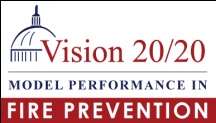 Community Risk Reduction
III. Preparing participants   	 to learn
Community Risk Reduction Vocabulary
Definitions:
	Prevention
		Risk 
			Loss
				Mitigation
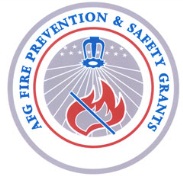 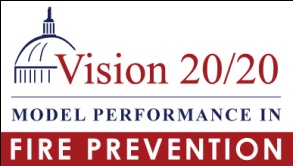 Community Risk Reduction Vocabulary
Prevention
Prevention is a critically acclaimed second studio album by Scottish band De Rosa released March 2, 2009
Prevention is a magazine about health in the United States
Prevent is a former company from Slovenia, and 
There is a prevent defense in American football
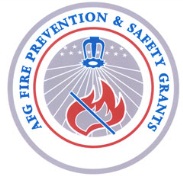 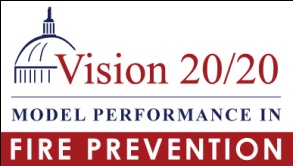 Community Risk Reduction Vocabulary
Prevention
Prevention is a critically acclaimed second studio album by Scottish band De Rosa released March 2, 2009
Prevention is a magazine about health in the United States
Prevent is a former company from Slovenia, and 
There is a prevent defense in American football
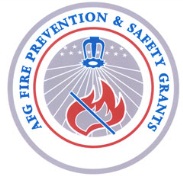 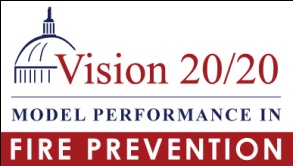 Community Risk Reduction Vocabulary
Prevention
Avoid	Deter	Anticipate	Hinder
Impede	Thwart	Halt

Bring to an end
Keep an event from occurring
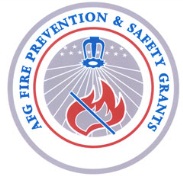 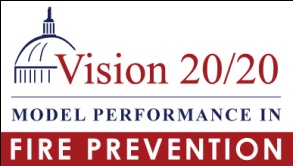 Community Risk Reduction Vocabulary
Risk 
Danger, hazard, and a popular board game (now a pricey Ap for iPhone and iPad!)

Potential for Loss
The possibility of loss, injury, or other adverse or unwelcome circumstance
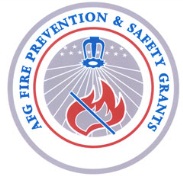 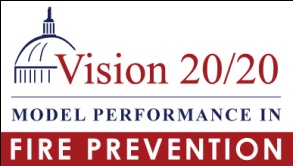 Community Risk Reduction Vocabulary
Mitigation 
Alleviate	  Reduce	Ease	    Lessen harm of event

Reduce impact of event

Mitigation is the effort to reduce loss of life and property by lessening the impact of natural and human caused disasters or events
Make less severe, serious, or painful 
a mitigated risk is a diminished risk. This means the risk 			had been reduced.
Community Risk Reduction Vocabulary
Mitigation 
The threat of wildland fires for people living near wildland areas or using recreational facilities in wilderness areas is real. Dry conditions at various times of the year and in various parts of the United States greatly increase the potential for wildland fires. To assess the risk consider:
	fire resistance of your home
	topography of your property
	the vegetation close by
(Not prevent the wildfire but reducing the impact)
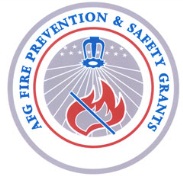 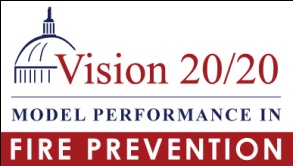 Community Risk Reduction Vocabulary
Risk 
Potential for Loss
Balance:	Low probability and enormous loss
		High probability and less loss
Consider the Fukushima TEPCO Nuclear Power Reactors
What was the probability? What was the loss?

Consider a 6 year old falling off a bicycle riding without training wheel the first time. What was the probability? What was the loss?
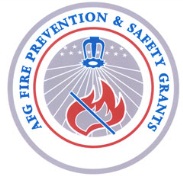 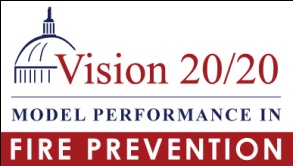 Community Risk Reduction Vocabulary
Risk 
Potential for Loss
Balance:	Low probability and enormous loss
		High probability and less loss
Consider a fire in family home with 4 people asleep. What is the risk. How is the risk mitigated?

Consider a fire in a  7 story hospital with full occupancy. What is the risk. How is the risk mitigated?
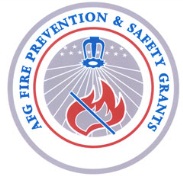 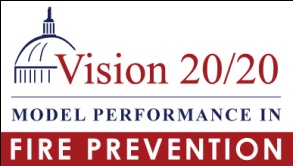 Community Risk Reduction Vocabulary
Loss
Deaths	Injuries	Property
	Direct Loss
	Indirect Loss

(damage/harm/injury/cost experience)
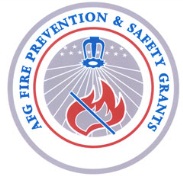 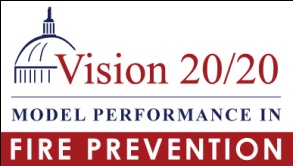 What is a CRR Plan?
The 5 Sections of a CRR Plan:

Section 1:  Vision, Mission & More
Section 2:  Community/Service Area/Station Demands
Section 3:  Identify and Prioritize Risks 	
Section 4:  Determine Strategies & Implementation
Section 5:  Monitoring & Evaluation
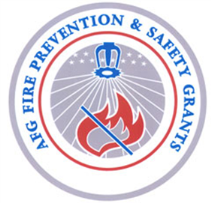 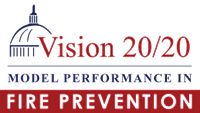 Community Risk Reduction-Prevention Strategies
Prevention Strategies
	Education
	Engineering
	Enforcement
	Economic Incentive
	Emergency Response
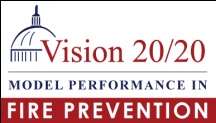 Community Risk Reduction-Prevention Strategies
Education
The purpose of prevention education is to raise public awareness, provide information and knowledge, and ultimately produce desired low-risk behavior.	

Knowledge, Skills, Attitudes, Behavior Change,
Educational Gain
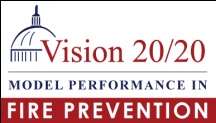 Community Risk Reduction-Prevention Strategies
Engineering – New Products	New Technology
Modifying the product or the environment to prevent or mitigate the injury
	CFCI			Child Passenger Seats
	Cribs			Bicycle Helmets
	Sprinklers		Smoke Alarms
	Construction design
	Double wall chimney flues
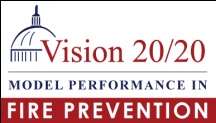 Community Risk Reduction-Prevention Strategies
Enforcement
Adopt codes and ordinances
	City building codes
		Emergency Exits
		Fences around swimming pools
		Width of streets for fire apparatus
	Federal regulations
		Seat belts and air bags in vehicles
		Airline passenger rules
		Tobacco sales to minors
		Fire Sprinklers in Hotels and Motels
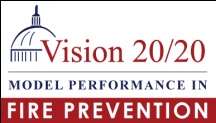 Community Risk Reduction-Prevention Strategies
Enforcement
Enforcement attempts to reduce dangerous behaviors through legislation and its enforcement. Legislation can target behaviors by individuals, manufacturers, and local governments. 
Examples of state and local injury laws include: 
regulating the color and speed capacity of school buses; 
mandating that buildings be constructed to meet codes and standards; 
requiring people to report child abuse; and 
restricting the sale of alcohol to minors. 
All these laws would be useless if they were not enforced. In addition, education plays a key role in informing people of their responsibilities under these laws.
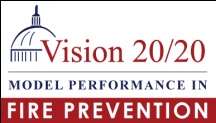 Community Risk Reduction-Prevention Strategies
Enforcement
Review of plans
Inspections
	Under constructions
	Before occupancy
	During operation
Penalties for non compliance
	Fines for property owner
	No license to operate
Penalties for not following the legal requirements are used to influence the actions of individuals, organizations and businesses to reduce risk and injury
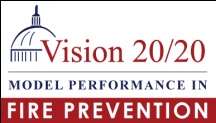 Community Risk Reduction-Prevention Strategies
Enforcement, Education and Engineering
Combination of  these 3 = Big Success in Injury Prevention

Seat belts	
Federal regulation for mfg of all vehicles
Penalties for non use
Public Education
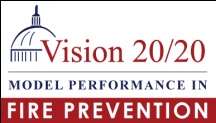 Community Risk Reduction-Prevention Strategies
Economic Incentives
Economic incentives are used as incentives or deterrents to personal or corporate behavior. 

The goal is to change behavior and behavioral risk factors
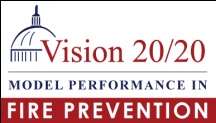 Community Risk Reduction-Prevention Strategies
Emergency Response

Effective emergency response can mitigate the loss of an unintentional injury.

Appropriate Equipment
Trained Responders
Timing
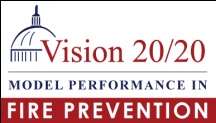 Community Risk Reduction-Prevention Strategies
Enthusiasm of a Few 

A small group of thoughtful people could change the world. Indeed, it's the only thing that ever has.                  Margaret Mead
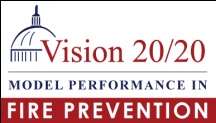 Community Risk Reduction
Participant Exercise #1

Use one of the Scenarios as an Example before the participants begin.
Read the scenario and lead participants through discussing the E’s strategies to prevent/mitigate the risk/loss in the scenario
Community Risk Reduction
Participant Exercise #1

Each group has 3-5 minutes to read the scenario and to choose how to mitigate loss/risk with at least 2 of the E Prevention Strategies

Prepare a 90 sec report to the class :
 	The scenario loss/risk
	The E’s you chose to mitigate the loss/risk
Community Risk Reduction
Participant Exercise #1

Participants report
Community Risk Reduction			How the E’s prevent/mitigate fire loss:
Conclusion  Exercise #1

	MGM Grand Fire	Las Vegas	 November 1980
	85 die	650 injuries
		1972 Construction	 Cost $106 Million
		Owners fought the
		installation of
		sprinklers			 Cost $192,000
					(.1% of the construction $$)
Community Risk Reduction			How the E’s prevent/mitigate fire loss:
Conclusion  Exercise #1
Station Nightclub Fire, West Warwick, RI
February 2003
100 die	230 injured	132 escaped
	No sprinklers
	Combustible interior
	Fireworks inside without permit
	Fire was so fast no time to exit
						Exits met the code
Community Risk Reduction			How the E’s prevent/mitigate fire loss:
February 24, 2011	Houston
    Daycare fire

February 25, 2001	Phoenix
    Daycare fire
Community Risk Reduction			How the E’s prevent/mitigate fire loss:
February 24, 2011	Houston
    Daycare fire: 4 die, 3 injured

February 25, 2001	Phoenix
    Daycare fire
Community Risk Reduction			How the E’s prevent/mitigate fire loss:
February 24, 2011	Houston
    Daycare fire: 4 die, 3 injured

February 25, 2001	Phoenix
    Daycare fire: All waited safely at the   	store next door for firefighters to 	clean up the water
Community Risk Reduction			How the E’s prevent/mitigate fire loss:
February 24, 2011	Houston
			VS.
February 25, 2001	Phoenix
    The DIFFERENCE was Sprinklers
   4 children die	50 children safe
Community Risk Reduction
IV. Community Risk 	Reduction Terms
Community Risk Reduction
WHAT: … fulfilling the mission of the fire department through strategies designed and implemented at the station level that target and reduce key risks of that particular community.

HOW: Target loss/risk
	-at the lowest level in the Fire Department
	-at the most basic route/cause of the risk
	-with the people who are most effected &		have the most to loose
Community Risk Reduction
HOW: Target loss/risk
	-at the lowest level in the Fire Department
	-at the most basic cause of the risk
	-with the people who are most effected
		& have the most to loose

REMEMBER: THE Risk varies by location -  
Each fire station will have different:
	Risk, Effected People and Partners
Community Risk Reduction
“The more we know about which groups are at greatest risk and under what circumstances, the more effective we can be at targeting resources and developing the means to mitigate these risks.”
				U.S. Unintentional Fire Death Rates by State					John R. Hall, Jr., May 2010.
Community Risk Reduction Vocabulary
Definitions:
Demographics
Socioeconomic	
Process Evaluation
Formative Evaluation
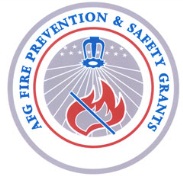 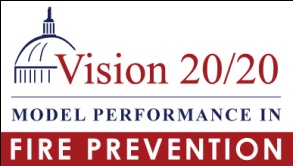 Community Risk Reduction Vocabulary
Demographics
Demographics or demographic data are the characteristics of a human population include gender, race, age, income, disabilities, mobility (in terms of travel time to work or number of vehicles available), educational attainment, home ownership, employment status, and even location.
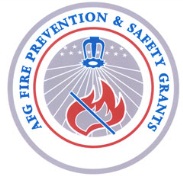 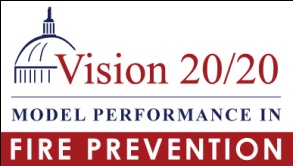 Community Risk Reduction Vocabulary
Socioeconomic
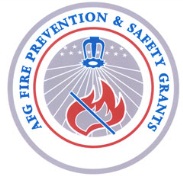 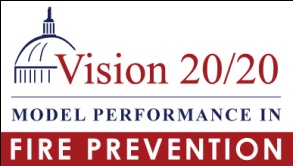 Community Risk Reduction Vocabulary
Process Evaluation

Formative Evaluation
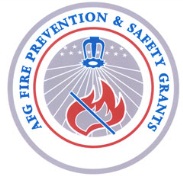 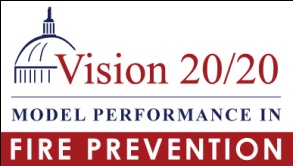 Community Risk Reduction
V. What is CRR and Why is 	it important
What is Community Risk Reduction andWhy Is It Important
Case Study
Britain Experiences 40% Reduction in Fire Loss
Merseyside Fire and Rescue Video 8 minute Movie
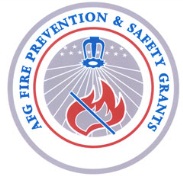 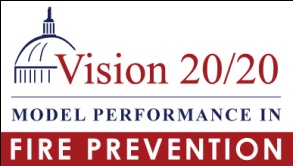 Community Risk Reduction
Participant Exercise #2
Britain Case Study 

Each group has 10 minutes to read the case study answer the questions assigned
Prepare a 2 minute report to the class:
 	Read the assigned question
	Give your answers
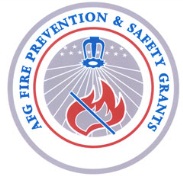 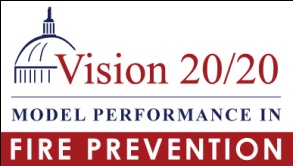 Community Risk Reduction
Participant Exercise #2
Britain Case Study 

Participants report
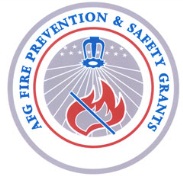 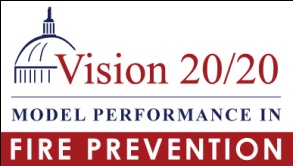 Community Risk Reduction
VI. Model for a CRR Station 	Plan
What is a CRR Plan?
The 5 Sections of a CRR Plan:

Section 1:  Vision, Mission & More
Section 2:  Community/Service Area/Station Demands
Section 3:  Identify and Prioritize Risks 	
Section 4:  Determine Strategies & Implementation
Section 5:  Monitoring & Evaluation
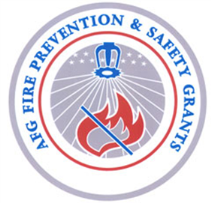 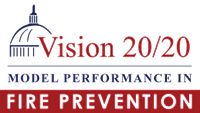 CRR Station Plan
Overarching Principles
The fire station staff know their area
Involve the target audience
Engage partners
early
involve in planning
determining strategies
implementation
Partnerships are a key to reach any audience especially those at highest risk
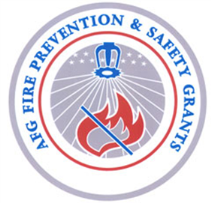 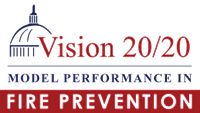 The slides from Lydia go here in the PowerPoint.

There are some place holders with the 5 Sections that can be eliminated.
Lydia has examples of application of each section – we can decide about expanding them – i.e. the data examples that are in the identify risk section
CRR Station Plan
Section 1:  Vision, Mission & More
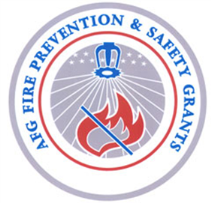 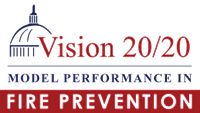 CRR Station Plan
Section 2:  Community/Service Area/Station Demands
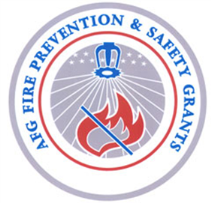 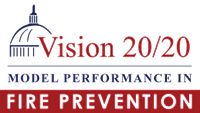 CRR Station Plan
Section 3:  Identify and Prioritize Risks
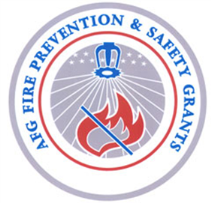 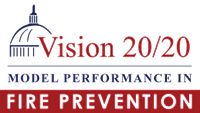 To Identity Risk - Use Data …
Use Data to Identify Risks – current and trends
     a. Collect & analyze data:


	

       b.  Identify risks –mapped geographically (GIS) is best
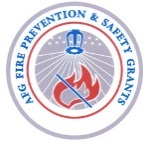 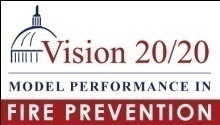 Use Data … Philadelphia
Operation Staying Alive!
Each Engine and Ladder company  chose one High Risk Area (of 1 block)
Risk was determined by recent fire experience of the company:
 A fatal dwelling fire
A recent home fire
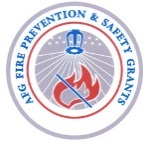 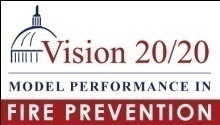 Use Data … Wilmington
Residential fires & home fire death 2003-2009 data was highlighted with GIS mapping to show “hot spots”

3 of the 11 fire stations were in the “hot spot” areas and chosen for CRR

These “hot spots” were also in the lower  income areas of the community
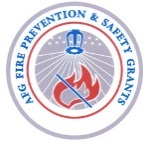 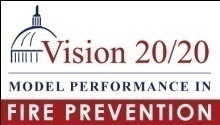 Use Data … Wilmington
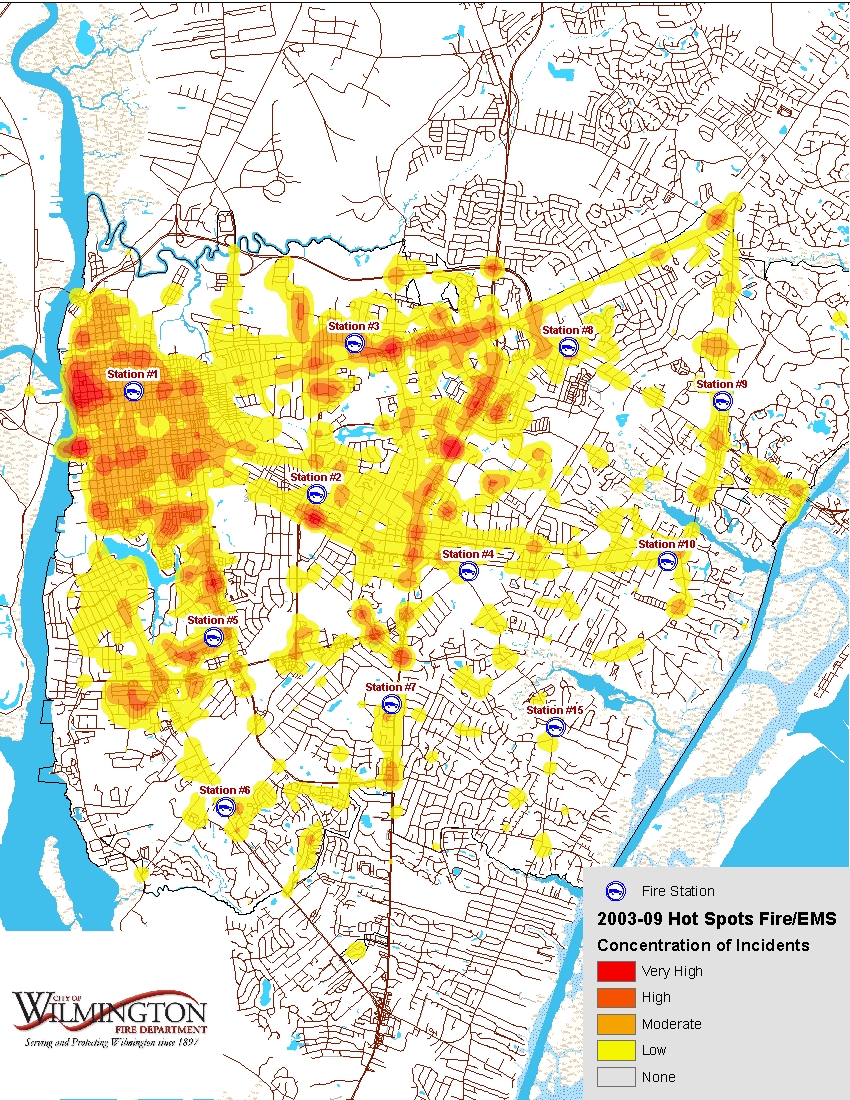 11 Fire Stations
Choose 3 for CRR
Use Data … Wilmington
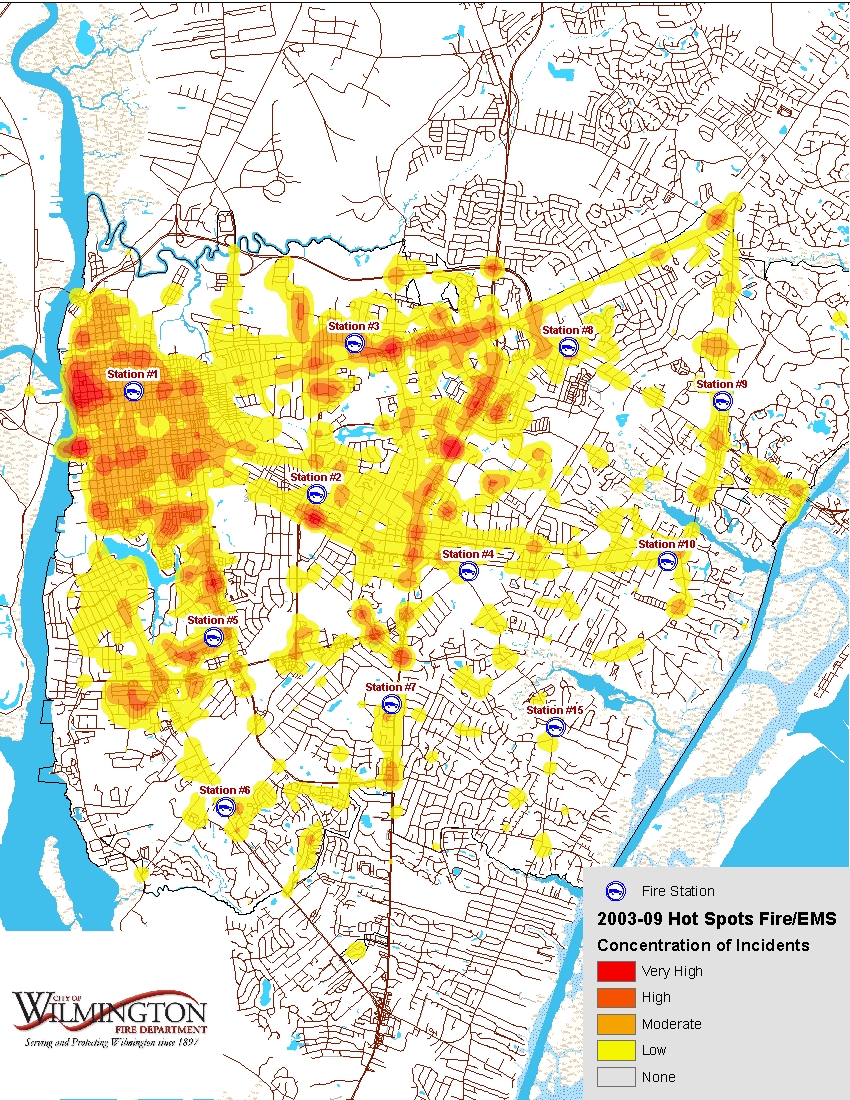 3 Fire Stations
In Higher Risk Areas

#1 #3 #5
Use Data … Wilmington
What other risk in Wilmington?








	Students in off campus rental housing 
	Station #4 is the UNCW responding station
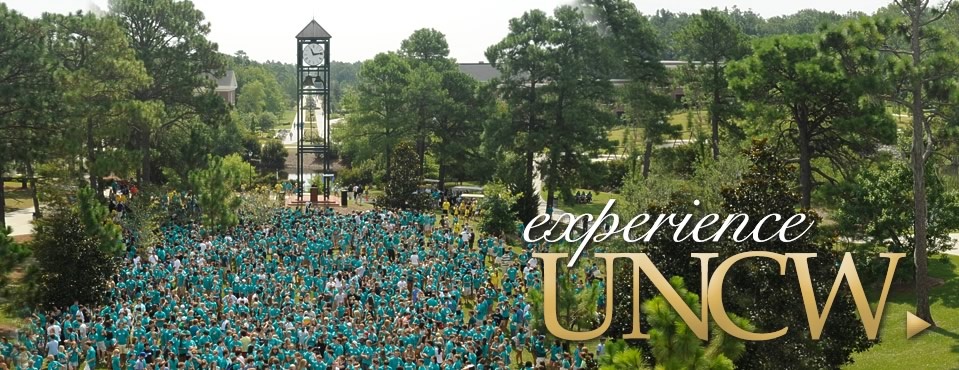 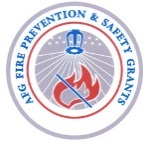 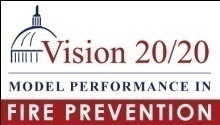 Use Data … Wilmington
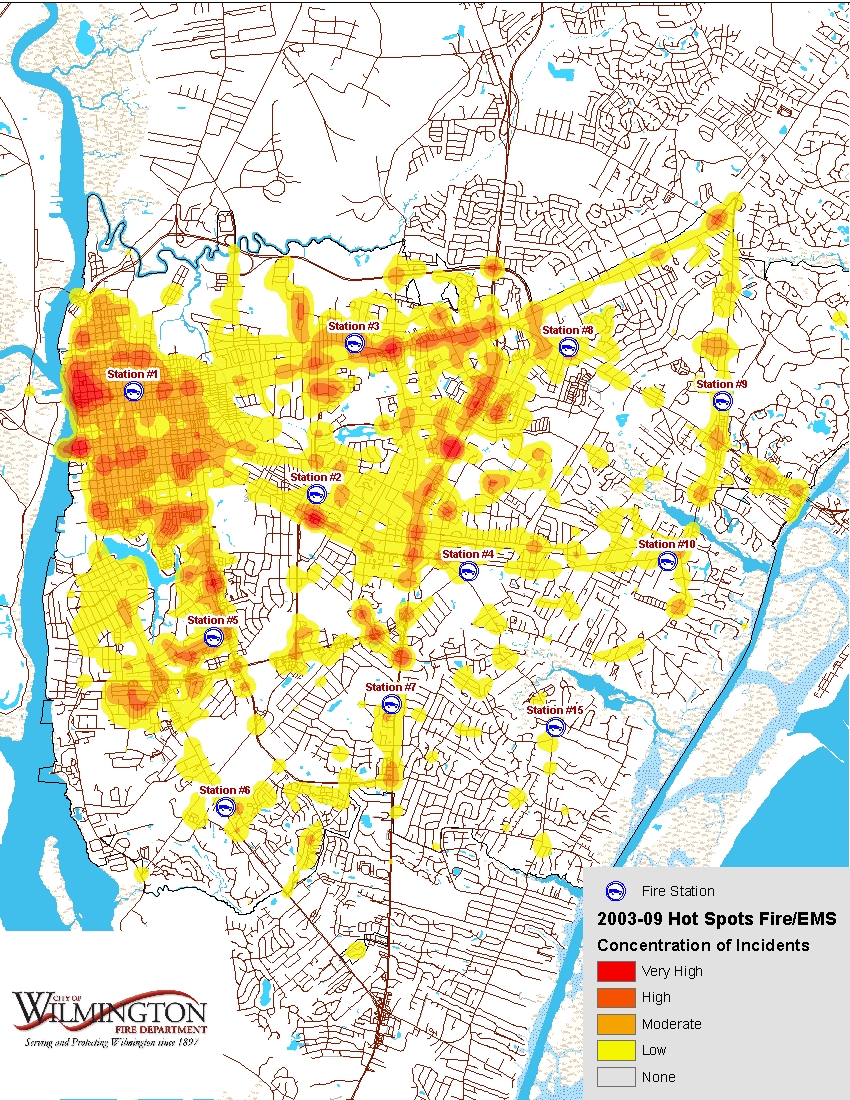 2 Fire Stations serving
UNCW –an area with a  High Risk Population

#4 #8
Use Data … Wilmington
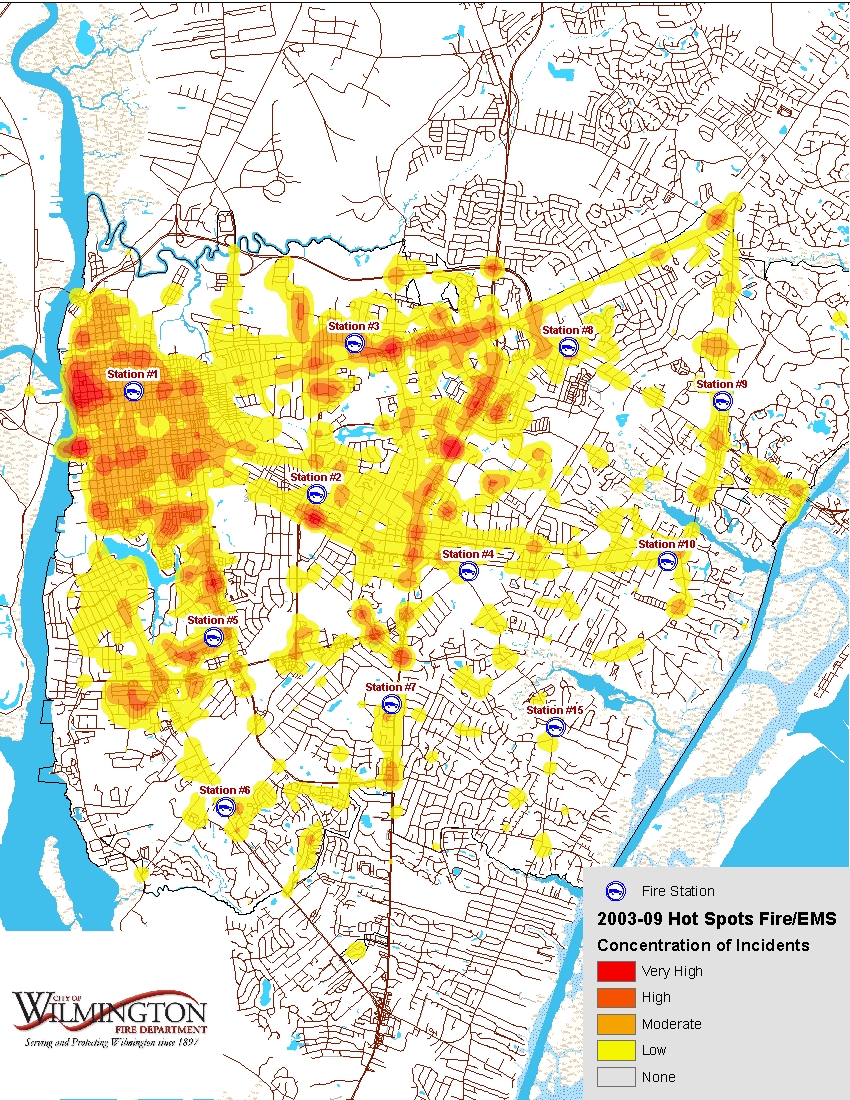 What about the other 6 fire stations? 
Assess the risk in their area!
Community Involvement
Population Trends
Track Occupancy Changes
Target Business or Manufacturing Risk
Use Data …
1. Use Data to Identify Risks
What are indicators of high home fire risk?
Low Income (poverty)
Low Education (lack of a high school education)
People Who Smoke
Low  or High Population Density (rural and very urban)
Young children (4 and under)
Older Adults (65+ risk increases greatly with age)
African American (new)
Native American
People with Disabilities
U.S. Unintentional Fire Death Rates by State, Sept. 2007, National Fire Protection Association
Centers for Disease Control and Prevention
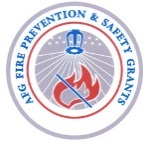 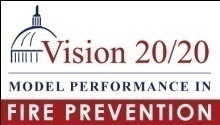 Use Data …
http://www.census.gov/
American FactFinder






		
		Search by City, County, or Zip Code
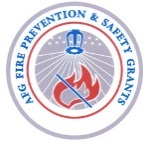 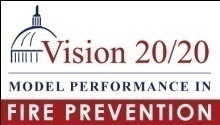 Get a Fact Sheet for your community
City/town,
County, or zip

State
- - select a state - -
GO
Or select a state using a map
Find Data …
http://www.census.gov/
  American FactFinder
Compare Your Local Risk Factors with National Averages

		Local	USA
Poverty		21.3%	14.3%
HS Education	63% 	80%
Disabilities 
21 to 64 		32%	20%
27% less adults with HS
60% more disabilities
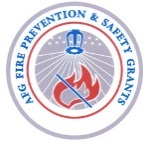 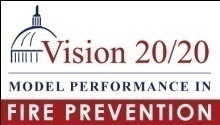 Get a Fact Sheet for your
City/town,
County, or zip
GO
- - select a state - -
Use Data …
Other sources of INFORMATION/DATA:

Community Planning – predictions for population, business, industry, annexation  for
growth or decline

Community Development – not for profit or government agencies providing programs & services to assist residents

Other Municipal Sources --
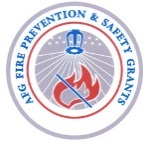 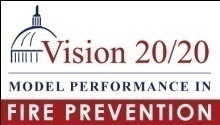 Use Data …
Other sources of INFORMATION/DATA:

Other Municipal Sources – Parks & recreation,  law enforcement, 

Other Government --  State, county, city heath depts., human services,  work force agencies,
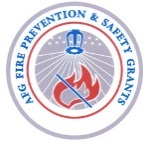 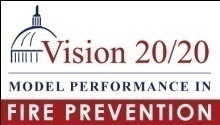 Use Data …
Your Station Demand 
What other risks are there in your community?
Falls
	MVA
		drowning

bicycles and skateboards

					ATV’s

Insert unintentional injury chart from CDC
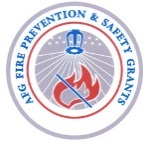 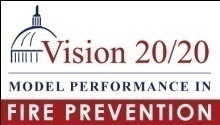 The CRR Process …
Identify and Prioritize Risk
	
Think about the probability of an event occurring and its potential consequence/impact 
Solicit input from firefighters, inspectors, investigators, community partners
Consider assigning weights and probabilities to come up with a scoring method for prioritizing risks
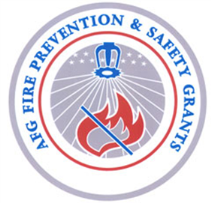 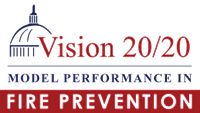 CRR Station Plan
Section 4:  Determine Strategies & Implementation
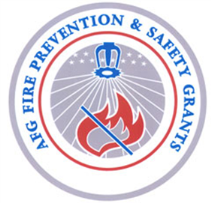 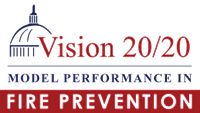 CRR Station Plan…
6. Develop Strategies & Tactics to Mitigate Risks
	
	For each risk identified, think about what could be done to prevent or reduce the risk.  Use the Five E 's :

Emergency Response:  Would changes in our emergency response protocols help?
Engineering:  Are there engineering/technology solutions that could help? 
Education:  Would educating the public help – if so who, what, when, how?
Economic Incentives: Could economic incentives improve compliance and/or raise awareness?
Enforcement:  Is stronger enforcement required?
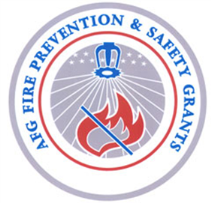 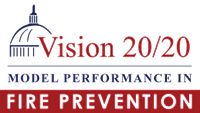 CRR Station Plan
Section 5:  Monitoring & Evaluation
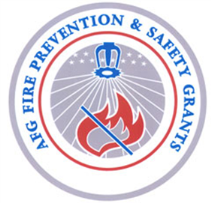 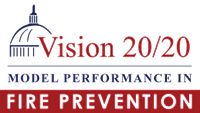 Community Risk Reduction
VII. CRR in the USA
The Benefits of Community Risk Reduction
Participant Exercise #3, Part 1.

1.Read the case study

2. Complete the Participant Case    Study Worksheet
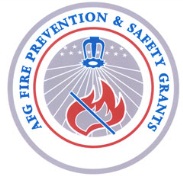 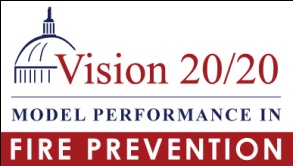 The Benefits of Community Risk Reduction
Participant Exercise #3, Part 2.

3. Work as a team to “sell” the CRR project(s) in the case study to the person or group identified in your random selection from the BOX

4. Present your persuasive presentation to the class. You have 3 minutes
The Benefits of Community Risk Reduction
Participant Exercise #3, Part 2.


Participants report
Community Risk Reduction
VIII. CRR Solutions to Real Problems
Show Merseyside video Part 3 – emphasizes partners and advocates
Community Risk Reduction
Merseyside 
Fire and Rescue Video Part 3
Community Risk Reduction – GO!
Participant Exercise #4
Read the SCENARIO
   
 List information/data needed
   
 Identify community partners
    
How will you measure outcomes?
CHOOSE an Area
 
 Conduct a “windshield assessment

What do you look  for to assess risk

What information does the station have

What is a cost effective Strategy
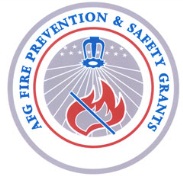 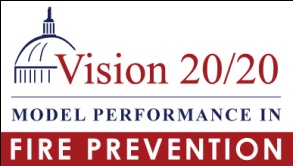 Community Risk Reduction
An approach for fulfilling the mission of the fire department through strategies designed and implemented at the station level that target and reduce key risks of that particular community.
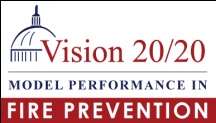 Community Risk Reduction
Fulfilling the Mission of the Fire Department 
Use information to Target Unique Risks of the Community 
Manage the Risks with prevention and mitigation Strategies
Projects Designed At the Station Level
Implemented at the Station Level
Involving community partners
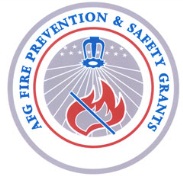 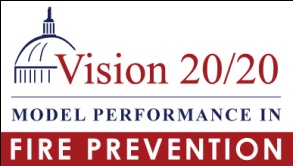 Community Risk Reduction
IX. So you want to know 	more:
Tridata Reports
Vision 20/29  Website with Case Studies
NFA Courses
Other?
Community Risk Reduction
Merseyside Fire Rescue Video Part 4
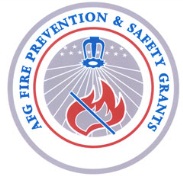 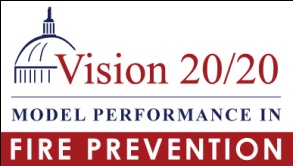 Community Risk Reduction
Conclusion

“Any person who is at all conversant with fire safety knows that at least eighty-five percent of [fires] could be prevented. It is the duty of the Fire Chief to assume leadership and point out the way for the protection of life and the conservation of property of our citizens.
Community Risk Reduction
If the fire loss of the country is to be reduced, we must get away from the out-of-date methods of the old time red-shirt brigade. They thought the duties of the firemen were to sit around the engine houses waiting for an alarm of fire and then proceed to extinguish it as best they could; but the modern Fire Chief knows that he must be up and doing and prevent fires from starting, if he is to be successful in reducing the loss.”
Community Risk Reduction
Chief W. D. Brosnan of Albany, 		Georgia, 1928, First Annual 			Meeting, Southeastern 			Association of Fire Chiefs
Community Risk Reduction
……but the modern Fire Officer knows that we must be up and doing …. if we are to be successful in reducing the loss…….
Community Risk Reduction
Let each of us be UP and DOING – Community Risk Reduction and preventing loss…
Community Risk Reduction